Copilot_Compte 365 éducation Lyon 1
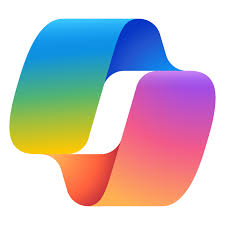 Copilot
https://www.bing.com/ 
Page DSI : création licence Microsoft 365 éducation
Si besoin d’aide  https://support.univ-lyon1.fr
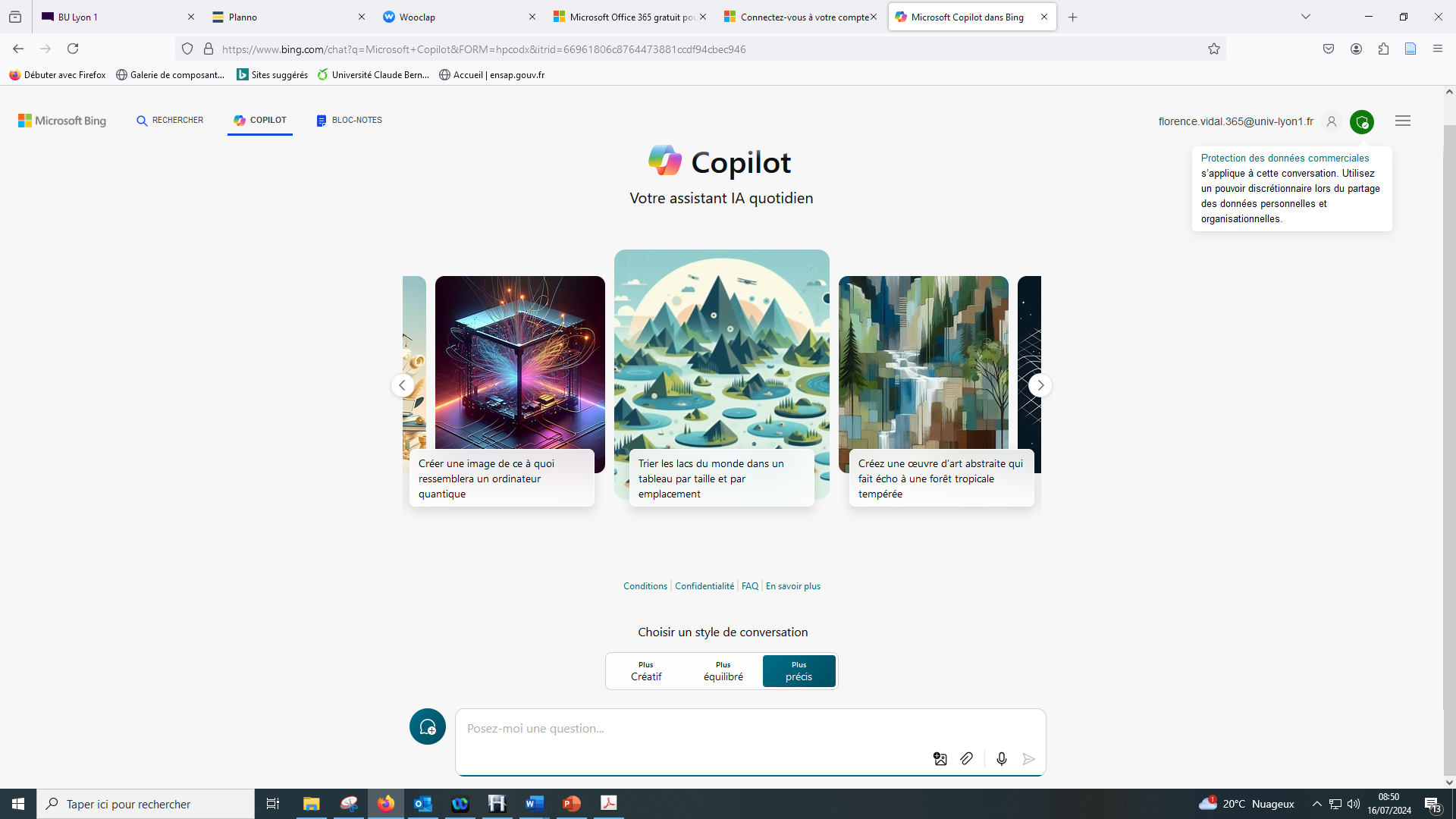 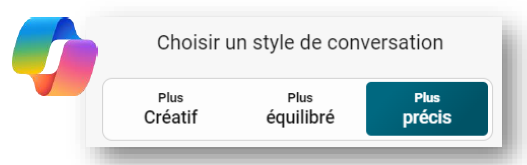 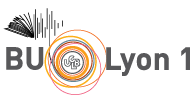